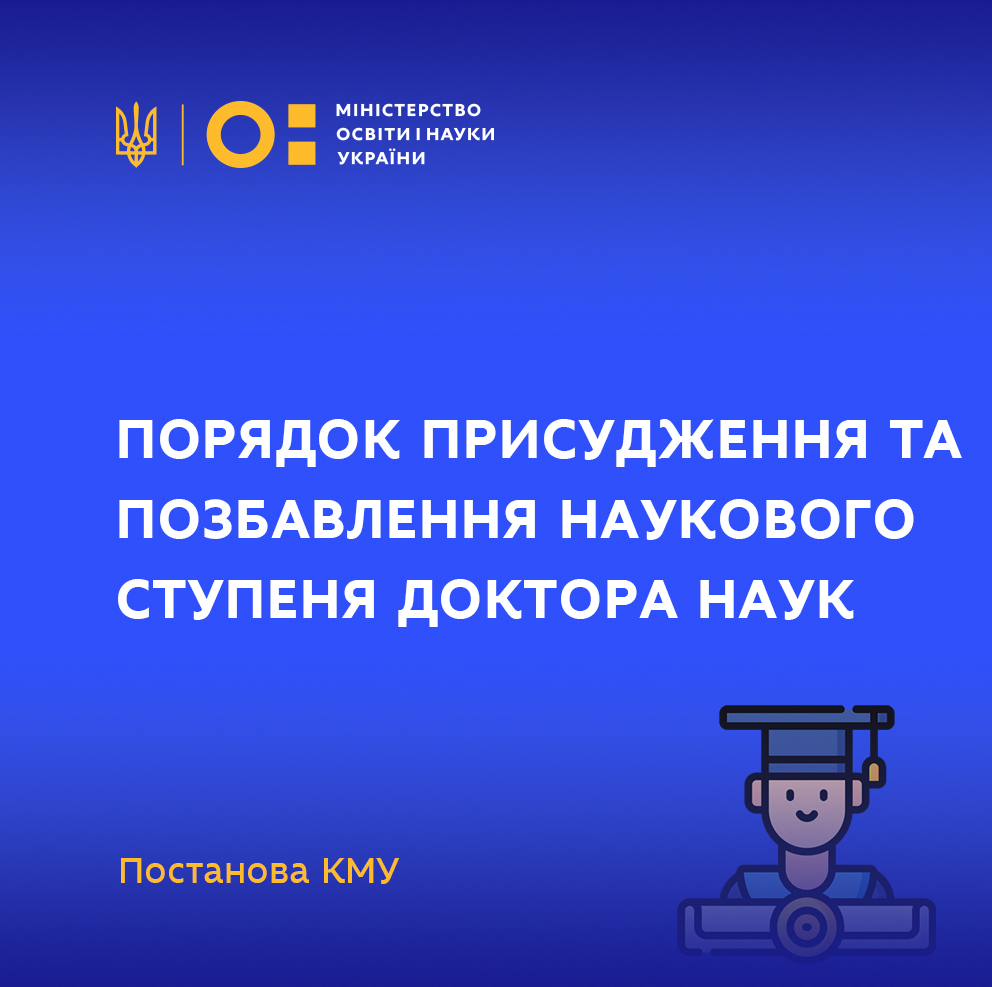 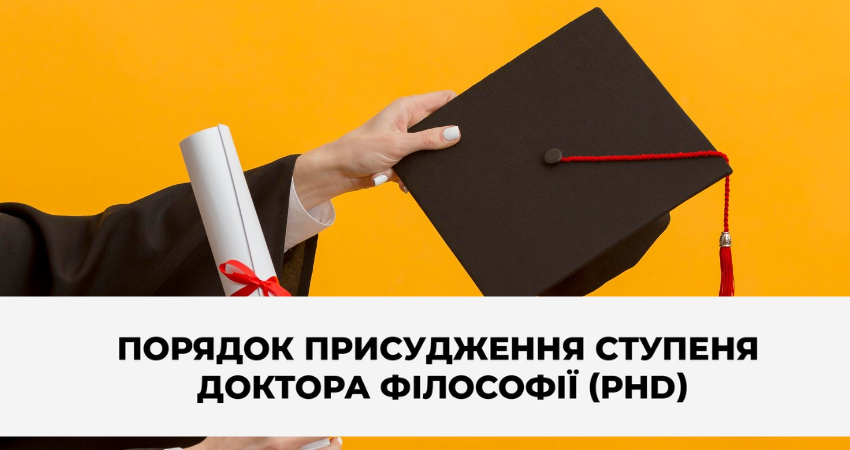 ПОСТАНОВА Кабінету Міністрів України від 12 січня 2022 року № 44
Порядок присудження ступеня доктора філософії та скасування рішення разової спеціалізованої вченої ради закладу вищої освіти, наукової установи про присудження ступеня доктора філософії
Наукові результати дисертації повинні бути висвітлені не менше ніж у 3 наукових публікаціях здобувача, до яких зараховуються:
1)	статті у наукових виданнях, включених на дату опублікування до переліку наукових фахових видань України. Якщо число співавторів у такій статті (разом із здобувачем) становить більше двох осіб, така стаття прирівнюється до 0,5 публікації;
2)	статті у періодичних наукових виданнях, проіндексованих у базах даних Web of Science Core Collection та/або Scopus (крім видань держави, визнаної Верховною Радою України державою-агресором);
3)	не більше одного патенту на винахід, що пройшов кваліфікаційну експертизу та безпосередньо стосується наукових результатів дисертації (прирівнюється до однієї публікації);
4)	одноосібні монографії (або одноосібні розділи монографій), що рекомендовані до друку вченими радами закладів та пройшли рецензування.
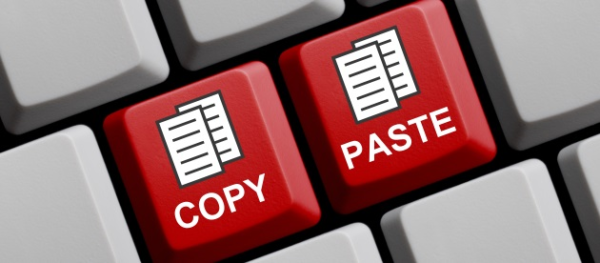 Не вважається самоплагіатом використання здобувачем своїх наукових праць у тексті дисертації без посилання на ці праці, якщо вони попередньо опубліковані з метою висвітлення в них основних наукових результатів дисертації та вказані здобувачем в анотації дисертації.
Висновок про наукову новизну, теоретичне та практичне значення результатів дисертації дає структурний підрозділ (кафедра), де здійснювалась підготовка аспіранта
Висновок підписує головуючий засідання структурного підрозділу (кафедри) з попередньої експертизи результатів дисертації
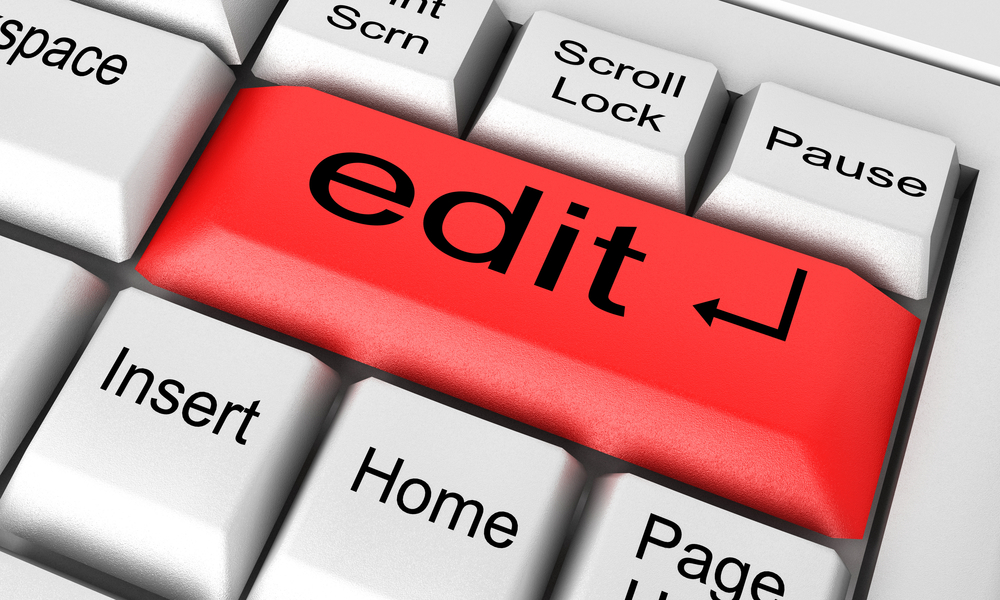 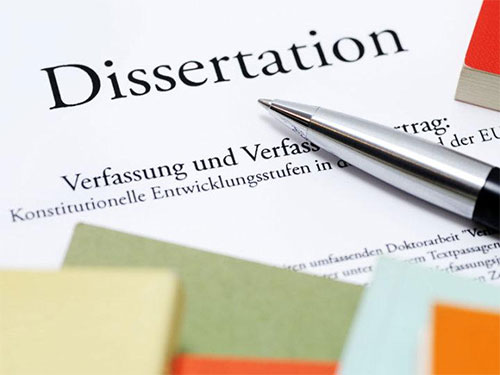 Документи, які подаються до структурного підрозділу (кафедри) з метою отримання висновку про наукову новизну, теоретичне та практичне значення результатів дисертації:
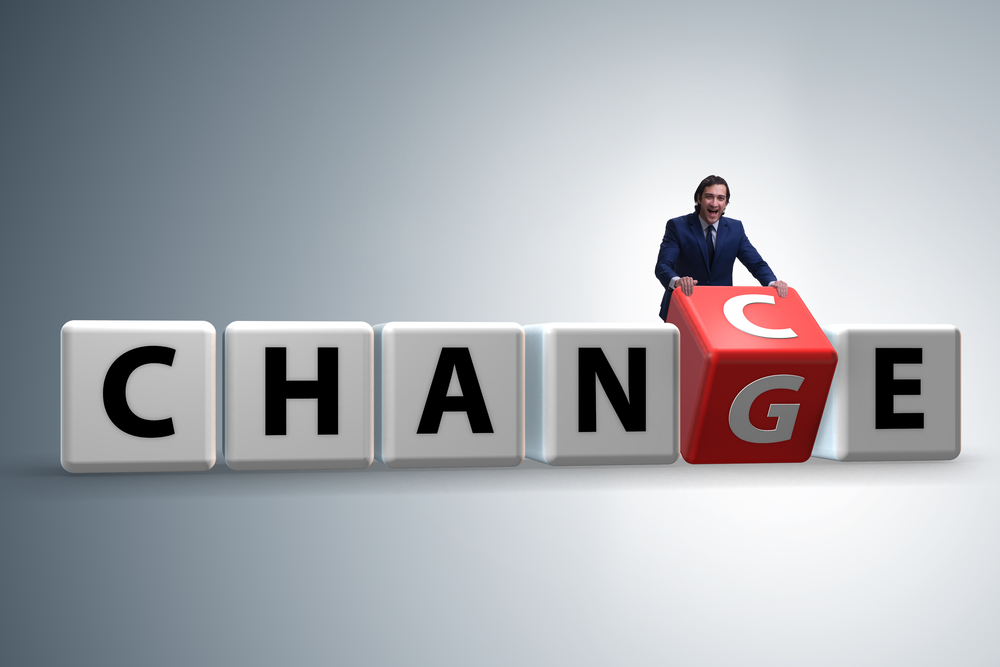 Здобувач за наявності поважних причин (за станом здоров’я, сімейними обставинами тощо) за письмовою заявою має право на отримання висновку про наукову новизну, теоретичне та практичне значення результатів дисертації та проведення захисту дисертації в разовій раді протягом двох років після відрахування з аспірантури
Разова рада утворюється рішенням вченої ради університету (не пізніше 2-х місяців з дня отримання заяви здобувача).Рішення вченої ради вводиться в дію наказом ректора
Документи, які подаються здобувачем до вченої ради університету:
1.	Заява на ім’я голови вченої ради університету
2.	Дисертація в друкованому та електронному вигляді
3.	Копії наукових публікацій, в яких висвітлено наукові результати дисертації
4.	Академічна довідка
5.	Висновок наукового керівника (керівників)
6.	Висновок про наукову новизну, теоретичне та практичне значення результатів дисертації
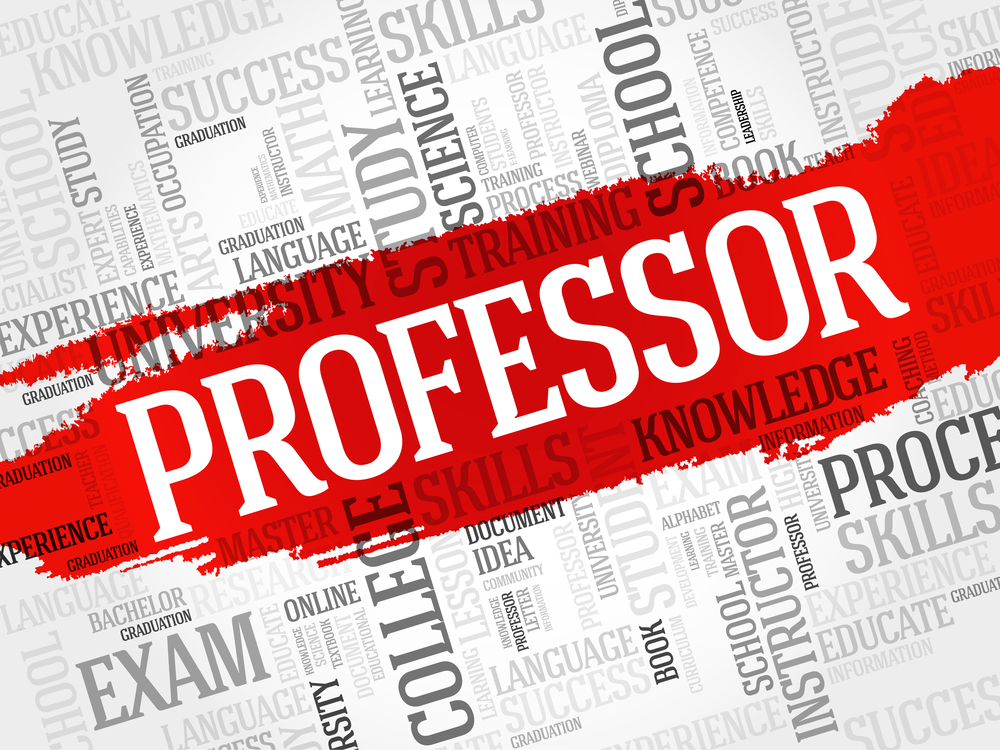 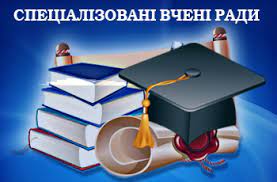 Склад разової ради:
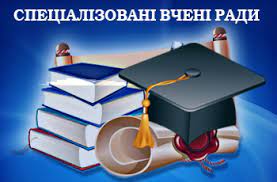 У разі відсутності у закладі можливості призначити двох рецензентів разова рада утворюється у складі голови ради, одного рецензента та трьох опонентів.
Визначення компетентності членів разової ради:
не менше трьох наукових публікацій за тематикою дослідження здобувача за умови їх опублікування протягом останніх 5 років до утворення разової ради та після присудження вченого ступеня доктора філософії (кандидата наук).
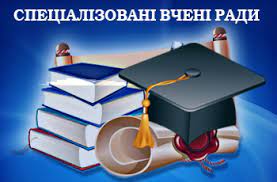 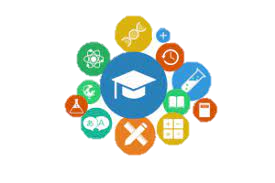 До наукових публікацій членів ради зараховуються:
Протягом 5 робочих днів з дати видання наказу про утворення ради:
оприлюднюється на веб-сайті університету електронна копія дисертації у форматі PDF/A з текстовим шаром з накладанням електронного підпису здобувача, що базується на кваліфікованому сертифікаті електронного підпису (з використанням електронної позначки часу);
інформація про склад разової ради;
посилання на веб-сайт щодо трансляції захисту дисертації; 
вноситься інформація про утворення разової ради до інформаційної системи;
друкований примірник дисертації передається до бібліотеки університету; 
електронний примірник дисертації подається до УКРНТІ та до локального репозитарію університету.
Інформація про утворення разової ради вважається оприлюдненою з дня її внесення до інформаційної системи
Протягом 45 робочих днів з дня оприлюднення інформації про створення разової ради кожен рецензент подає разовій раді рецензію, кожен опонент – відгук.
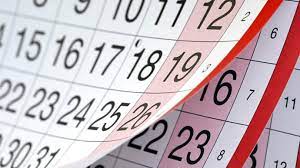 Протягом 3 робочих днів з дня надходження до ради останньої рецензії (відгука) разова рада призначає дату, час, місце публічного захисту дисертації (не раніше ніж через 2 тижні та не пізніше ніж через 4 тижні з дня надходження останньої рецензії (відгуку)), які оприлюднюються на веб-сайті університету та вносяться до інформаційної системи.
Публічний захист дисертації з трансляцією в режимі реального часу.Рада приймає рішення шляхом відкритого голосування. Член разової ради має право викласти письмово окрему думку, в якій зазначити зауваження щодо дисертації. Окрема думка додається до рішення разової ради про присудження або відмову у присудження ступеня доктора філософії.
Після прийняття разовою радою рішення про присудження ступеня доктора філософії університет:
У разі зняття здобувачем дисертації із захисту або відмови разової ради у присудженні ступеня доктора філософії здобувач має право за умови доопрацювання подати дисертацію повторно до захисту не раніше ніж через 1 рік, крім випадку, коли разова рада виявила факти академічного плагіату, фабрикації чи фальсифікації у дисертації.
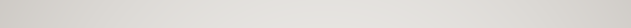 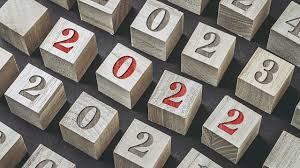 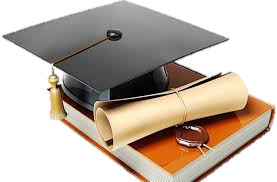 Наказ ректора про видачу диплома доктора філософії та додатка до нього європейського зразка(не раніше ніж через 15 календарних днів та не пізніше ніж через 30 календарних днів з дня захисту дисертації).
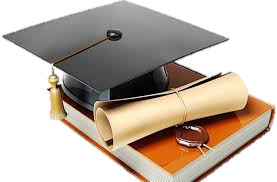 Протягом 10 робочих днів з дня видачі диплома доктора філософії заклад додає копію рішення разової ради про присудження ступеня доктора філософії, засвідчену головою разової ради, до примірника дисертації, що зберігається у бібліотеці закладу.
Скасування рішення разової радипро присудження ступеня доктора філософії
1.	У зв’язку з порушенням процедури захисту дисертації: 
-	Заклад, який утворив раду (у разі надходження повідомлення будь-якою особою, яка є суб’єктом наукової і науково-технічної діяльності, щодо порушення процедури протягом 15 календарних днів);
-	Національне агентство (у разі надходження повідомлення будь-якою особою, яка є суб’єктом наукової і науково-технічної діяльності, щодо порушення процедури протягом 6 місяців з дня видання наказу закладу про видачу здобувачеві диплома доктора філософії).

2.	У зв’язку із встановленням фактів академічного плагіату, фабрикації, фальсифікації
-	Заклад, який утворив раду (у разі надходження повідомлення будь-якою особою, яка є суб’єктом наукової і науково-технічної діяльності, незалежно від строку, що минув після присудження разовою радою ступеня доктора філософії).
Дякую За увагу
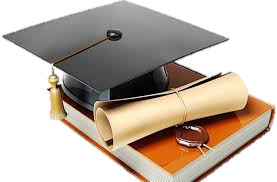